Enrichment…It is not just for gifted anymore.
Developing and Implementing Enrichment Tasks
Enrichment
How do you define enrichment?

What do enrichment tasks look like?

How can enrichment be implemented successfully in a classroom?
Look Similar/Familiar?
According to Chapter 4
4.1 – General Purpose

4.4 – Flexibility of LEA

4.11 – Challenge students to achieve at the highest level possible
According to Chapter 16
Options for Educational Placement (Service, not a Location)
Acceleration 
Enrichment
Combination of both
Gifted Guidelines state that enrichment is: 
 “In-depth learning experiences that provide interaction with new ideas, skills and topics that enhance the curriculum. These experiences are based upon individual student strengths, interests and needs.”
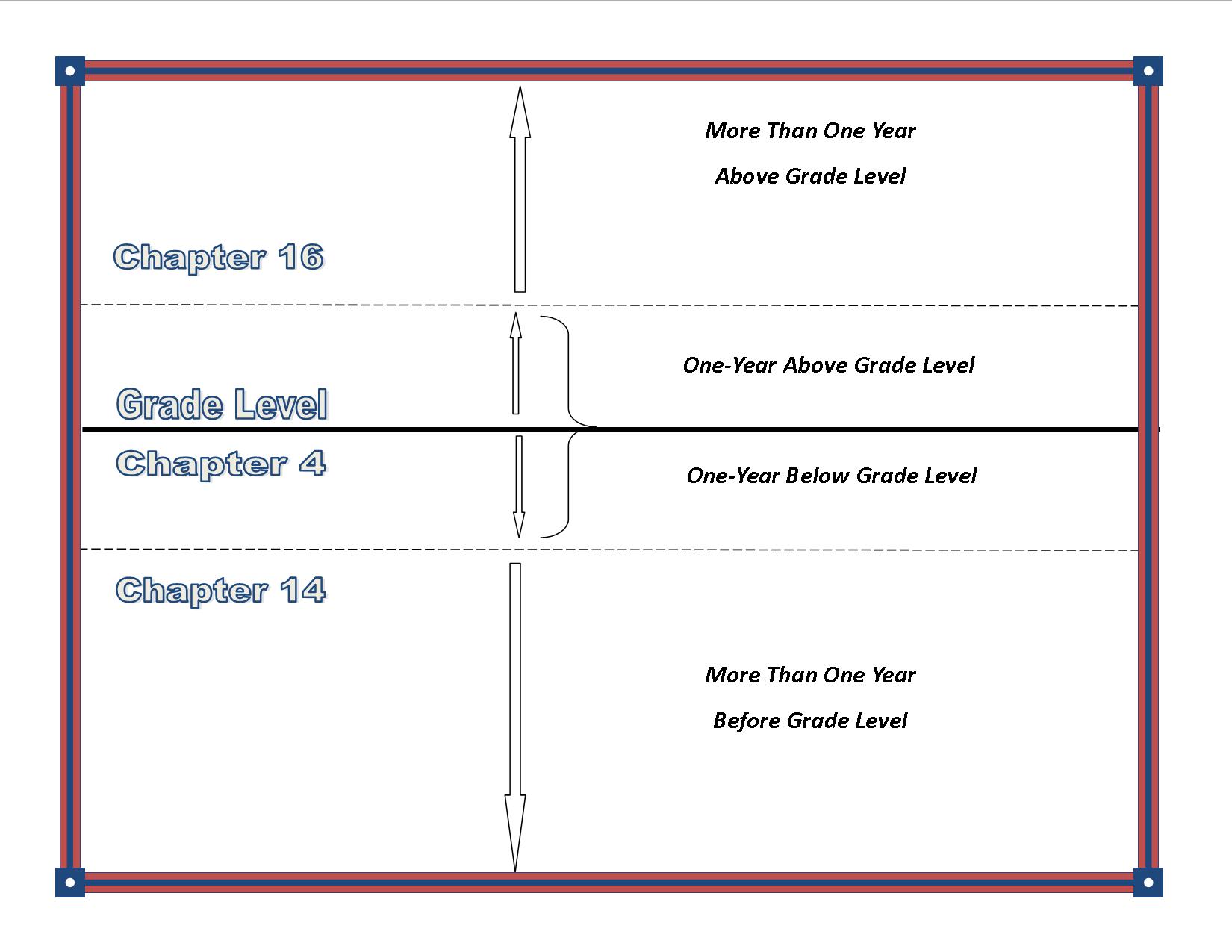 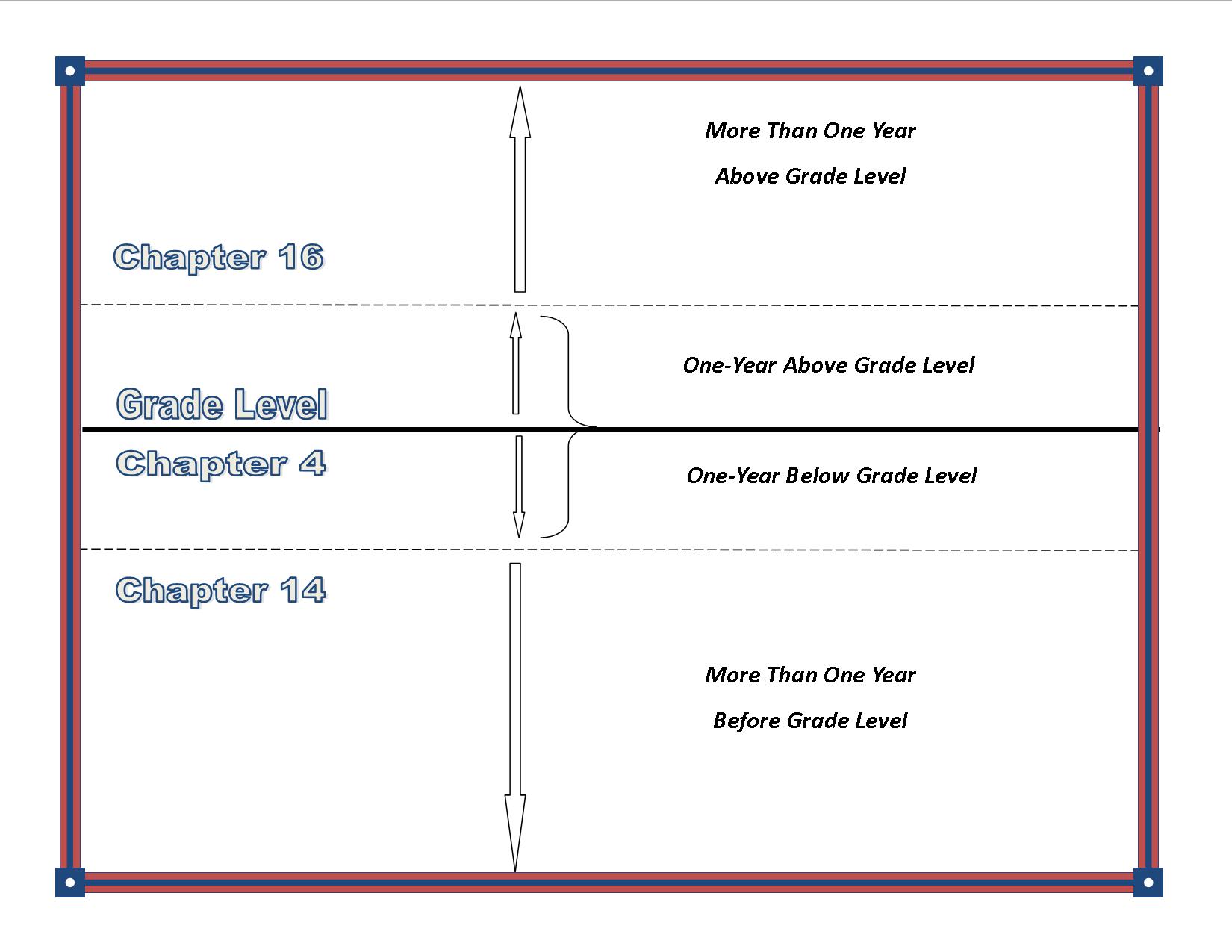 Enrichment
What does enrichment look like in the classroom?
Marzano  -  Extended Learning
Focus on the 8 most common thinking skills:  classifying/categorizing, inductive thinking, deductive thinking, compare/contrast, constructing support, error analysis, abstracting, and analyzing perspectives
John Hattie - Piagetian  Programs
 Focus on the thinking processes rather than the outcomes and do not impose the adult thinking process on to children.
Doug Reeves –Top Four
Writing/ Note taking 
Recognizing Student Achievement
 Engaging Classroom
 Deep Questioning
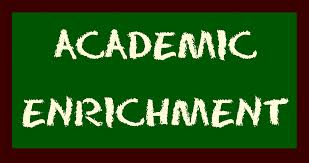 Chose one of the following prompts to complete and be prepared to share out in a Whip Around/Pass.

Enrichment is…
When you enrich in a classroom for all students you….
Enrichment looks like….
Participant choice…
msfalconesenrichmentclass.blogspot.com
Enrichment
How do you define enrichment?

What do enrichment tasks look like?

How can enrichment be implemented successfully in a classroom?
21st Century Student Outcomes and Support systems
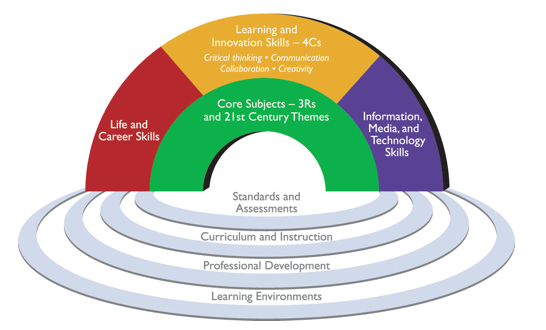 Source:  Partnership for 21st Century Skills.   www.p21.org
Webb’s Depth of Knowledge
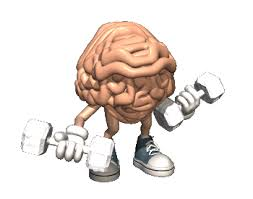 changeyourchoices.wordpress.com
By any other name….
Webb’s 
Depth of 
Knowledge – L3 and L4
Enduring
Understanding
Enrichment
Real World/
Authentic
Extended 
Learning
21st Century Skills
Rigor/Relevance
Enrichment
How do you define enrichment?

What do enrichment tasks look like?

How can enrichment be implemented successfully in a classroom?
Addressing the Standards
Use pre-assessment to plan for differentiation
Consider enrichment/acceleration as appropriate to the student’s needs and guided by the standards
Use formative assessment to adjust pace of instruction
Use flexible grouping to address readiness differences
Match students to materials and resources based on readiness
Engage students in progressively more complex learning
Commit to each student’s continual learning progress
Heacox and Cash, 2014
What types of learners do we have?
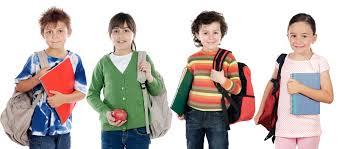 www.aspirehigheryouthprogram.com
Below Level 
On Level 
Above Level
Steps to Creating Tiered Task
Analyze the DOK level of the current enrichment task 
Determine what standards coincide with this task
Essential Knowledge/Power Standard
Important knowledge/Nice to Know
Adjust the enrichment task to reflect DOK Level 2 or above
Use the Continuum of Complexity, to develop tiers for the task
Entry Level
Advanced Level
Most Challenging Level
Steps to Creating Tiered Task
Analyze the DOK level of the current enrichment task 
Determine what standards coincide with this task
Essential Knowledge/Power Standard
Important knowledge/Nice to Know
Adjust the enrichment task to reflect DOK Level 2 or above
Use the Continuum of Complexity, to develop tiers for the task
Entry Level
Advanced Level
Most Challenging Level
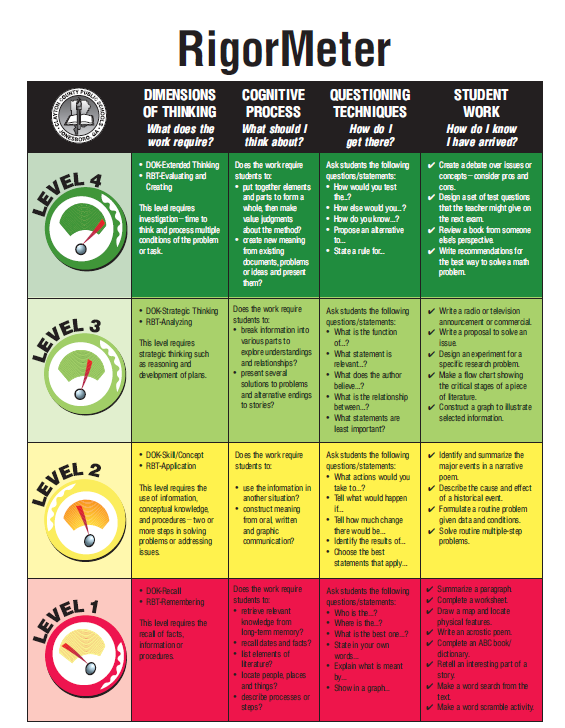 STEP 1
Making Connections
STEP 1
Third Grade Math Task:

Explain how multiplication and division are connected.  What is the reoccurring theme seen in both? Create a visual representation to display and explain this reoccurring theme.
DOK Level-  ???
Courtesy Brulles and Brown, 2014
Steps to creating tiered task
Analyze the DOK level of the current enrichment task 
Determine what standards coincide with this task
Essential Knowledge/Power Standard
Important knowledge/Nice to Know
Adjust the enrichment task to reflect DOK Level 2 or above
Use the Continuum of Complexity, to develop tiers for the task
Entry Level
Advanced Level
Most Challenging Level
Math:
Explain how multiplication and division are connected.  What is the reoccurring theme seen in both? Create a visual representation to display and explain this reoccurring theme.
STEP 2
CC.2.2.3.A.2: Understand properties of multiplication and the relationship between multiplication and division.
Essential v. Important
[Speaker Notes: M03.B-O.1.1.1
M03.B-O.1.1.2
M03.B-O.1.2.1
M03.B-O.1.2.2]
Steps to creating tiered task
Analyze the DOK level of the current enrichment task 
Determine what standards coincide with this task
Essential Knowledge/Power Standard
Important knowledge/Nice to Know
Adjust the enrichment task to reflect DOK Level 2 or above
Use the Continuum of Complexity, to develop tiers for the task
Entry Level
Advanced Level
Most Challenging Level
Math:
Explain how multiplication and division are connected.  What is the reoccurring theme seen in both? Create a visual representation to display and explain this reoccurring theme.
STEP 3
Do we need to adjust the DOK?  If so, how might you do it?
Steps to creating tiered task
Analyze the DOK level of the current enrichment task teachers Identify the standards that are connected to the task 
Determine what standards coincide with this task
Essential Knowledge/Power Standard
Important knowledge/Nice to Know
Adjust the enrichment task to reflect DOK Level 2 or above
Use the Continuum of Complexity, to develop tiers for the task
Entry Level
Advanced Level
Most Challenging Level
Math:
Explain how multiplication and division are connected.  What is the reoccurring theme seen in both? Create a visual representation to display and explain this reoccurring theme.
Add the Continuum of Complexity
STEP 4
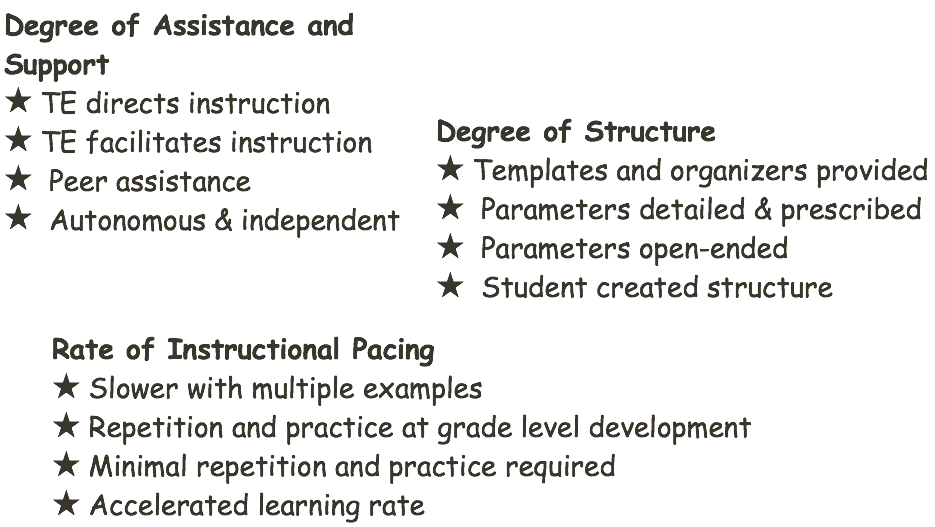 Courtesy Brulles and Brown, 2014
Continuum of Complexity
STEP 4
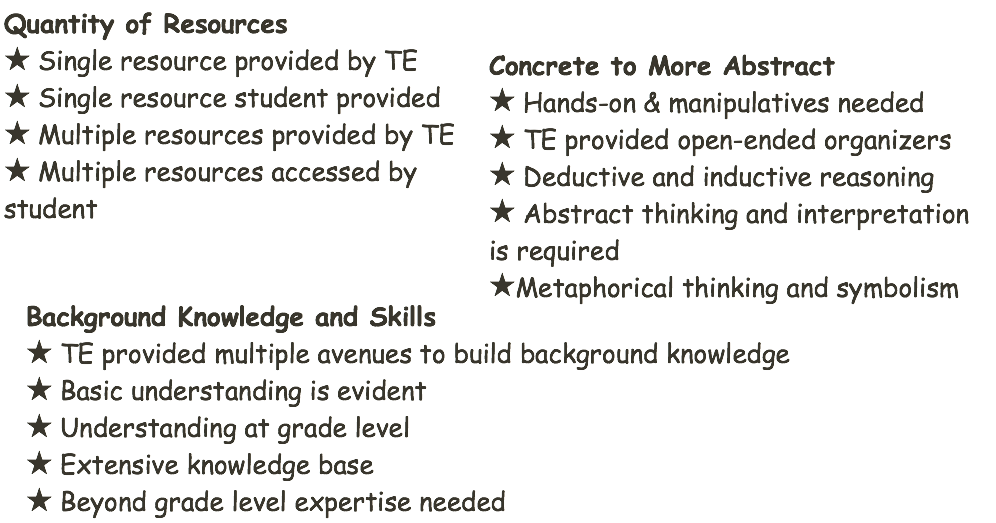 Courtesy Brulles and Brown, 2014
Continuum of Complexity
STEP 4
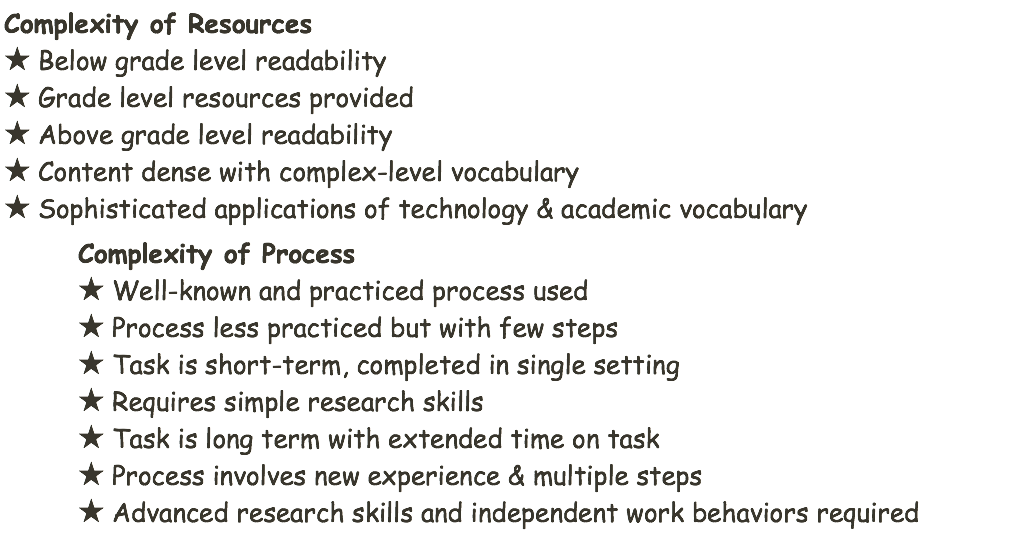 Courtesy Brulles and Brown, 2014
Continuum of Complexity
STEP 4
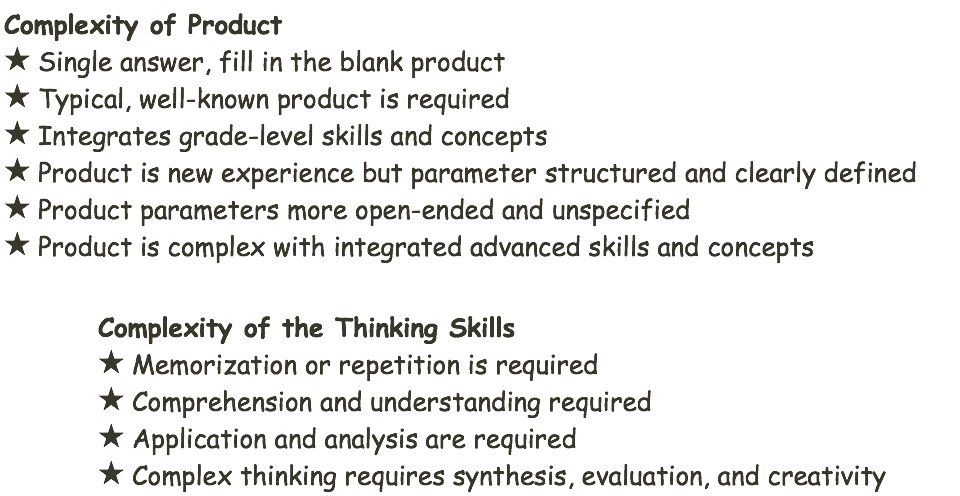 Courtesy Brulles and Brown, 2014
Pre-assessing: Tier it
By the Lesson
By the Week
By The Unit/Chapter
With Acquired or New Knowledge
Courtesy Brulles and Brown, 2014
Extension Menu or Choice Board
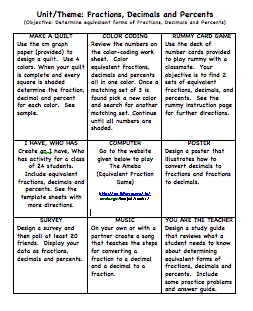 [Speaker Notes: Not sure we need this slide.]
Your Turn
Analyze the DOK level of the current enrichment task  
Determine what standards coincide with this task
Essential Knowledge/Power Standard
Important knowledge/Nice to Know
Adjust the enrichment task to reflect DOK Level 2 or above
Use the Continuum of Complexity, to develop tiers for the task
Entry Level
Advanced Level
Most Challenging Level
[Speaker Notes: Ask participants to use the task they picked up as they walked into the session.-  ES, MS, HS example.]
Self ReflectionHow do you learn?
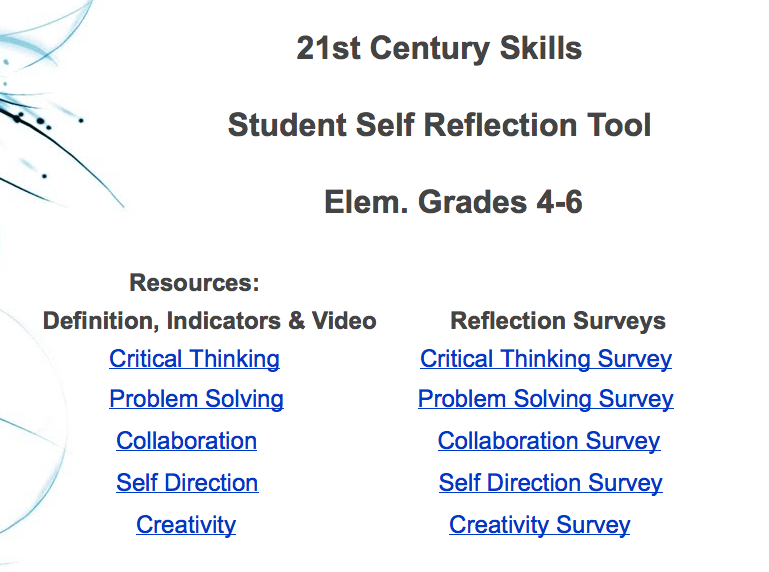 Courtesy Brulles and Brown, 2014
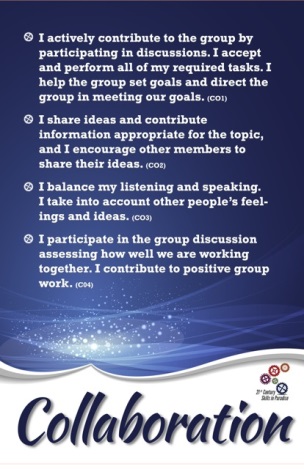 Self Reflection Tools
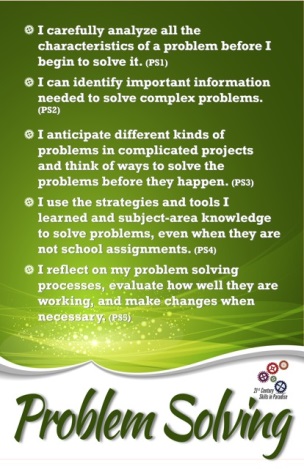 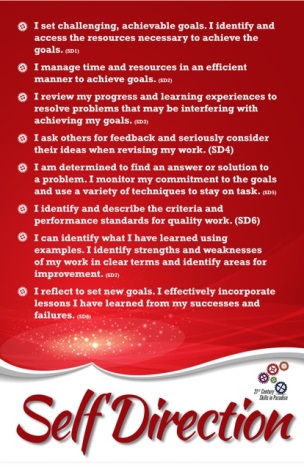 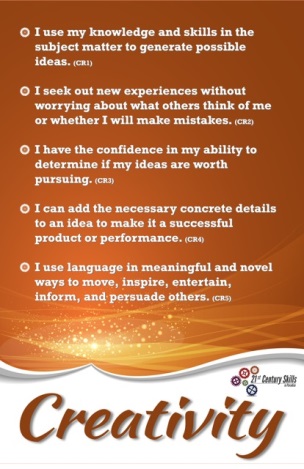 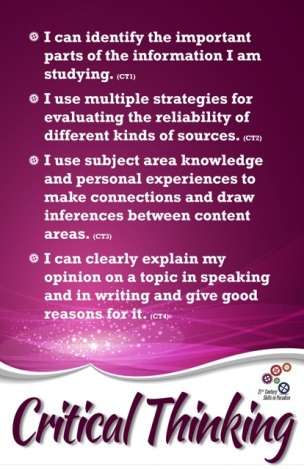 Courtesy Brulles and Brown, 2014
Questions or Concerns
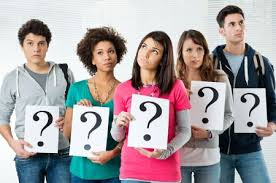 istudyincanada.com
Cheryl Everett
Chester County Intermediate Unit
cheryle@cciu.org
Tanya Morret
Capital Area Intermediate Unit
tmorret@caiu.org